МУНИЦИПАЛЬНОЕ БЮДЖЕТНОЕ ДОШКОЛЬНОЕ ОБРАЗОВАТЕЛЬНОЕ УЧРЕЖДЕНИЕ МУНИЦИПАЛЬНОГО ОБРАЗОВАНИЯ  ГОРОД  КРАСНОДАР  «ДЕТСКИЙ САД  КОМБИНИРОВАННОГО ВИДА № 179  «ДЮЙМОВОЧКА»
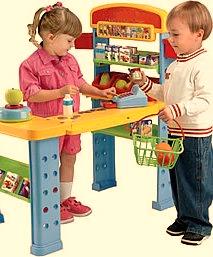 ИННОВАЦИОННЫЕ  ПОДХОДЫ К ОРГАНИЗАЦИИ ПРЕДМЕТНО-ИГРОВОЙ СРЕДЫ
М.А. ЛОГВИНОВА , 
СТАРШИЙ ВОСПИТАТЕЛЬ
ОРГАНИЗАЦИЯ  ПРЕДМЕТНО – ИГРОВОЙ СРЕДЫ В СОВРЕМЕННЫХ УСЛОВИЯХ
УНИВЕРСАЛЬНОСТЬ
ПРИНЦИП  НЕЖЕСТКОГО ЦЕНТРИРОВАНИЯ
СИСТЕМНОСТЬ
ПРИНЦИП  ДИСТАНЦИИ – ВЗАИМОДЕЙСТВИЯ
ДОСТУПНОСТЬ
ПРИНЦИП  АКТИВНОСТИ -САМОСТОЯТЕЛЬНОСТИ
БЕЗОПАСНОСТЬ
ПРИНЦИП СТАБИЛЬНОСТИ - ДИНАМИЧНОСТИ
ТРАНСФОРМИРУЕМОСТЬ
ЭСТЕТИЧЕСКАЯ ЦЕННОСТЬ
ПРИНЦИП ВЗАИМОСВЯЗИ 
ДЕЯТЕЛЬНОСТИ   СУБЪЕКТОВ ОБРАЗОВАТЕЛЬНЫХ  ОТНОШЕНИЙ
ПОЛИФУНКЦИОНАЛЬНОСТЬ
ПРЕДМЕТНО - ИГРОВАЯ СРЕДА КАК ФАКТОР РАЗВИТИЯ ИГРОВЫХ УМЕНИЙ
УМЕНИЕ САМОСТОЯТЕЛЬНО ОРГАНИЗОВЫВАТЬ ДЕЯТЕЛЬНОСТЬ, ТРАНСФОРМИРУЯ ПРОСТРАНСТВО В ЗАВИСИМОСТИ ОТ ЗАМЫСЛА ИГРЫ, ОБОГАЩАЯ ТЕМ САМЫМ ЕЁ СОДЕРЖАНИЕ

СПОСОБНОСТЬ ДЕТЕЙ К АНАЛИЗУ И СИНТЕЗУ, КОМБИНИРОВАНИЮ СЮЖЕТОВ
 
УМЕНИЕ СОСТАВЛЯТЬ ПЛАН ДЕЙСТВИЙ И ПРИМЕНЯТЬ ЕГО ДЛЯ ДОСТИЖЕНИЯ ЦЕЛЕЙ ИГРЫ

УМЕНИЕ ДОГОВАРИВАТЬСЯ С ПАРТНЕРОМ ПО ИГРЕ

СПОСОБНОСТЬ САМОСТОЯТЕЛЬНО ИЗМЕНЯТЬ ИГРОВУЮ СРЕДУ, ПРОЯВЛЯЯ ТВОРЧЕСКУЮ ФАНТАЗИЮ И ВООБРАЖЕНИЕ В ИЗГОТОВЛЕНИИ НЕОБХОДИМЫХ ДЛЯ ИГРЫ АТРИБУТОВ
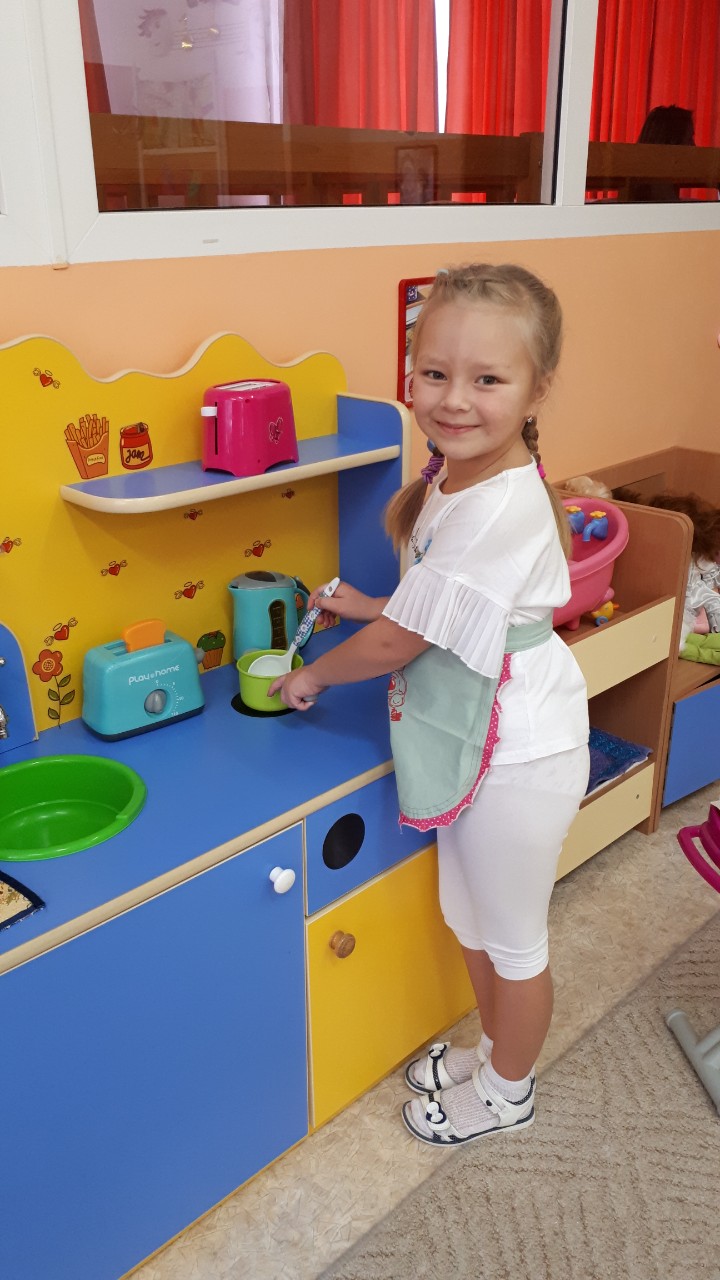 ВИДЫ ИГРОВОГО МАТЕРИАЛА
ПРЕДМЕТЫ ОПЕРИРОВАНИЯ 
ИГРУШКИ, ИМИТИРУЮЩИЕ РЕАЛЬНЫЕ ПРЕДМЕТЫ - ОРУДИЯ, ИНСТРУМЕНТЫ, СРЕДСТВА ЧЕЛОВЕЧЕСКОЙ ДЕЯТЕЛЬНОСТИ, ПОЗВОЛЯЮЩИЕ ВОССОЗДАВАТЬ СМЫСЛ НАСТОЯЩЕГО ДЕЙСТВИЯ, НАПРИМЕР, ИГРУШЕЧНЫЕ ЧАШКА, УТЮГ, МОЛОТОК, РУЛЬ И Т.П.
ИГРУШКИ-ПЕРСОНАЖИ  
РАЗНОГО РОДА КУКЛЫ, ФИГУРКИ ЛЮДЕЙ И ЖИВОТНЫХ. 
ИГРОВОЙ МАТЕРИАЛ, ПРЕДСТАВЛЯЮЩИЙ РОЛЕВЫЕ АТРИБУТЫ, СПЕЦИФИЧНЫЕ ДЛЯ КАКОГО-ЛИБО ПЕРСОНАЖА (РОЛИ), НАПРИМЕР ШАПОЧКА ВРАЧА, КАСКА ПОЖАРНИКА И Т.П.
МАРКЕРЫ ИГРОВОГО ПРОСТРАНСТВА 
ИГРУШКИ (ИГРОВОЙ МАТЕРИАЛ), УКАЗЫВАЮЩИЕ НА МЕСТО ДЕЙСТВИЯ, ОБСТАНОВКУ, В КОТОРОЙ ОНО ПРОИСХОДИТ НАПРИМЕР, ИГРУШЕЧНАЯ КУХОННАЯ ПЛИТА, ДОМ-ТЕРЕМОК, ОСТОВ РАКЕТЫ, РАМА, ИЗОБРАЖАЮЩАЯ НОС КОРАБЛЯ ИЛИ ПЕРЕДНЮЮ СТЕНКУ АВТОБУСА И Т. П.
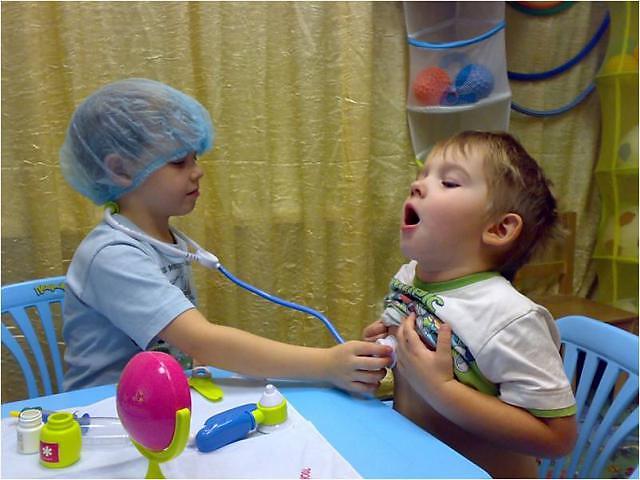 ПАРАМЕТРЫ ВЫБОРА ИГРОВОГО МАТЕРИАЛА
 С УЧЕТОМ СПЕЦИФИКИ СЮЖЕТНОЙ ИГРЫ
ВНЕШНИЙ ОБЛИК
РЕАЛИСТИЧЕСКАЯ ИГРУШКА (ИГРУШКА-КОПИЯ)
ПРОТОТИПИЧЕСКАЯ ИГРУШКА
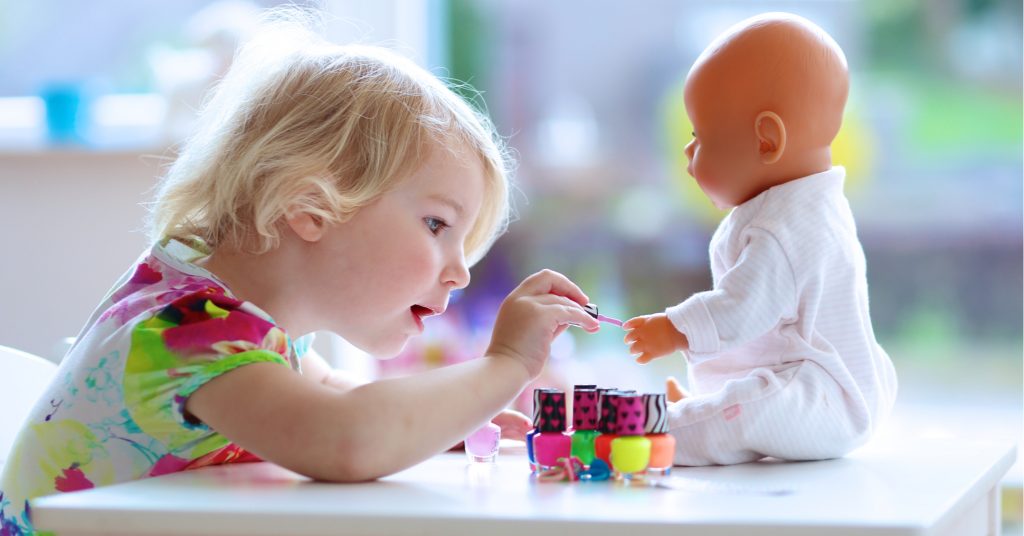 РАЗМЕР
НАИМЕНЕЕ УСЛОВНАЯ ИГРУШКА
НАИБОЛЕЕ УСЛОВНАЯ ИГРУШКА
СТЕПЕНЬ ГОТОВНОСТИ
ГОТОВАЯ ИГРУШКА
СБОРНАЯ ИГРУШКА
ИГРУШКА - ТРАНСФОРМЕР
РАЗВИТИЕ УМЕНИЙ И НАВЫКОВ В ИГРАХ С КУКЛАМИ
СПОСОБНОСТЬ ПОКРОВИТЕЛЬСТВОВАТЬ, ПРОЯВЛЯТЬ ЗАБОТУ, СОПЕРЕЖИВАТЬ ИГРУШКЕ ВО ВСЕХ ЕЕ КУКОЛЬНЫХ ПЕРИПЕТИЯХ, КОТОРЫЕ РЕБЕНОК САМ СОЗДАЕТ В СВОЕМ ВООБРАЖЕНИИ НА ОСНОВЕ СОБСТВЕННОГО ОПЫТА.
СПОСОБНОСТЬ К ЭМОЦИОНАЛЬНОМУ  ОТОЖДЕСТВЛЕНИЮ И ПЕРЕЖИВАНИЮ СО СВОЕЙ КУКЛОЙ СОБЫТИЙ ВО ВСЕХ ЭМОЦИОНАЛЬНЫХ И НРАВСТВЕННЫХ ПРОЯВЛЕНИЯХ, ДОСТУПНЫХ ПОНИМАНИЮ РЕБЕНКА
УМЕНИЕ ПОДЧИНЯТСЯ РАЗНЫМ ПРАВИЛАМ И СОЦИАЛЬНЫМ НОРМАМ В УСЛОВИЯХ ИГРОВЫХ И РЕАЛЬНЫХ СИТУАЦИЙ
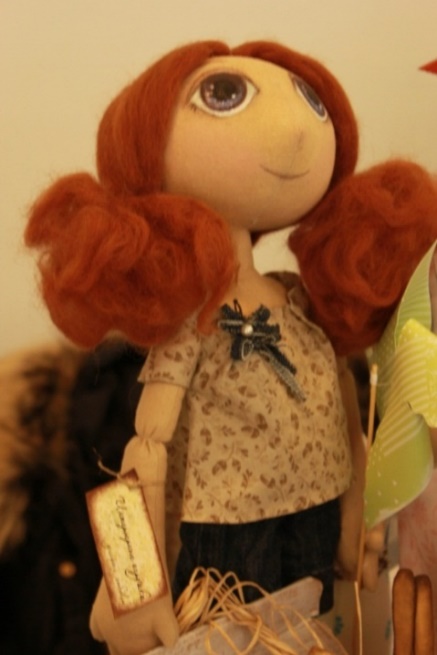 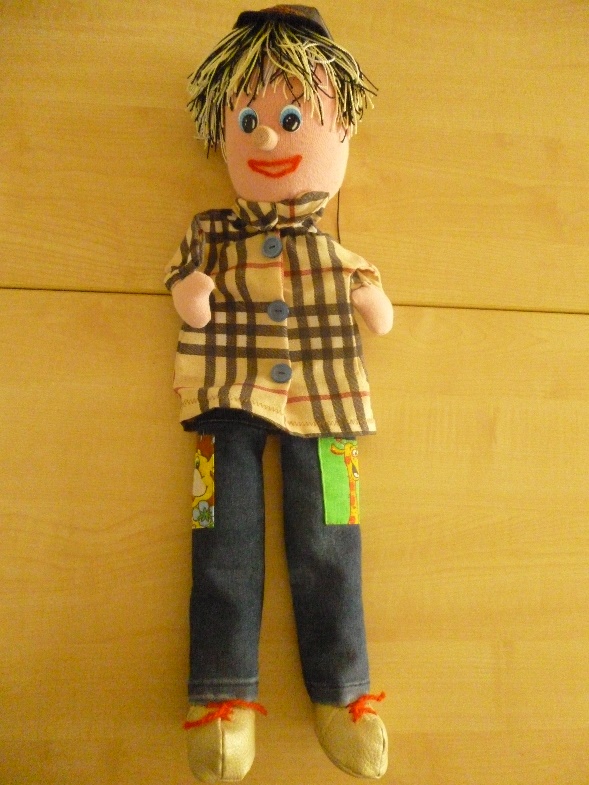 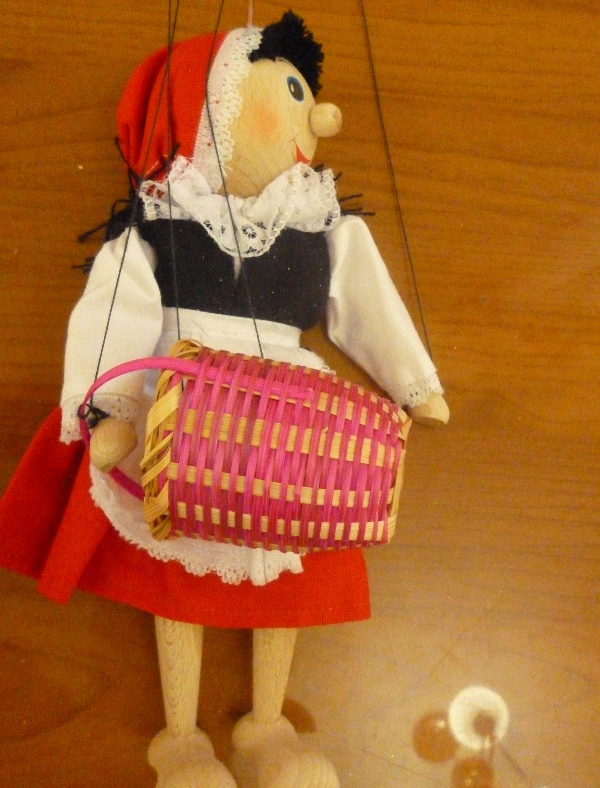 РАЗВИТИЕ УМЕНИЙ  И НАВЫКОВ В ИГРАХ 
С «ВОЛШЕБНЫМИ» И «СТАРИННЫМИ» ИГРУШКАМИ
СПОСОБНОСТЬ ВНЕСТИ ПРЕДЛОЖЕНИЕ ПО СОЗДАНИЮ ИГРОВОЙ ОБСТАНОВКИ

СПОСОБНОСТЬ КОМБИНИРОВАТЬ РЕАЛЬНОЕ И ФАНТАСТИЧЕСКОЕ В ИГРЕ

 УМЕНИЕ ПРИДУМАТЬ ИГРЫ С ПРОДОЛЖЕНИЕМ

УМЕНИЕ ПРИДУМАТЬ НОВЫЙ ВАРИАНТ ИГРЫ
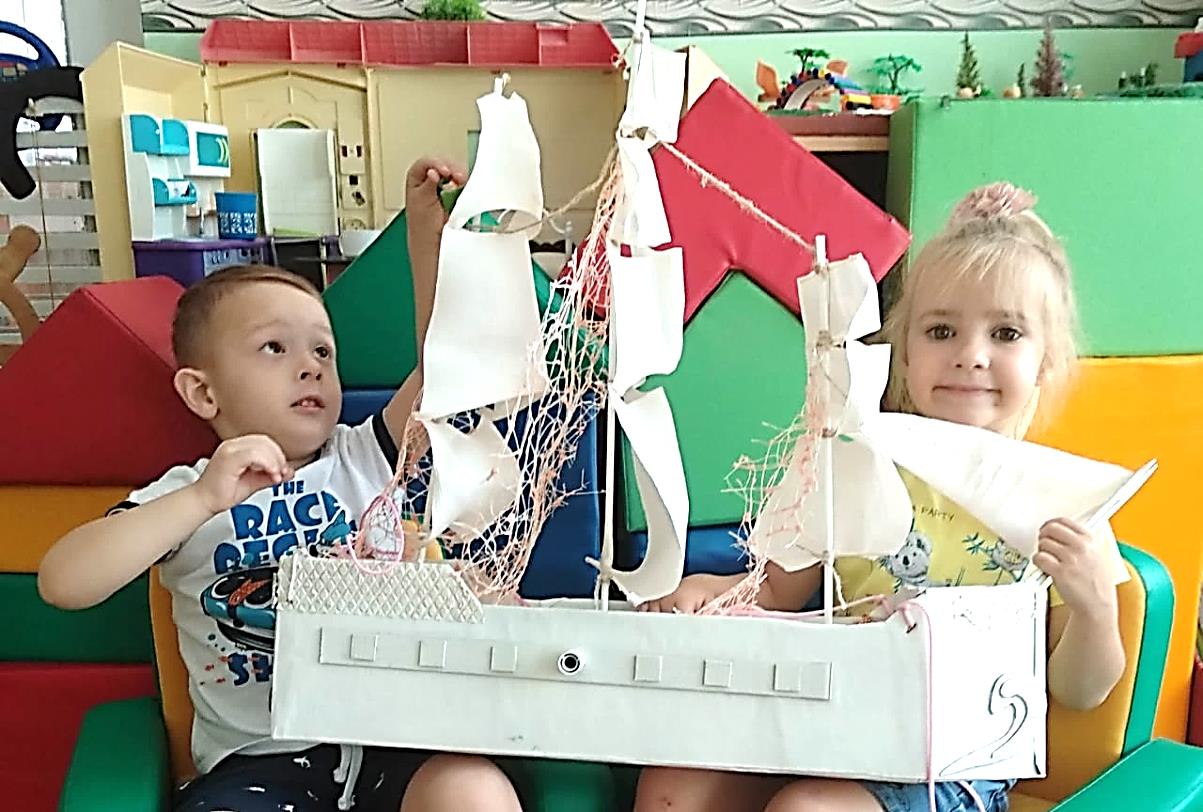 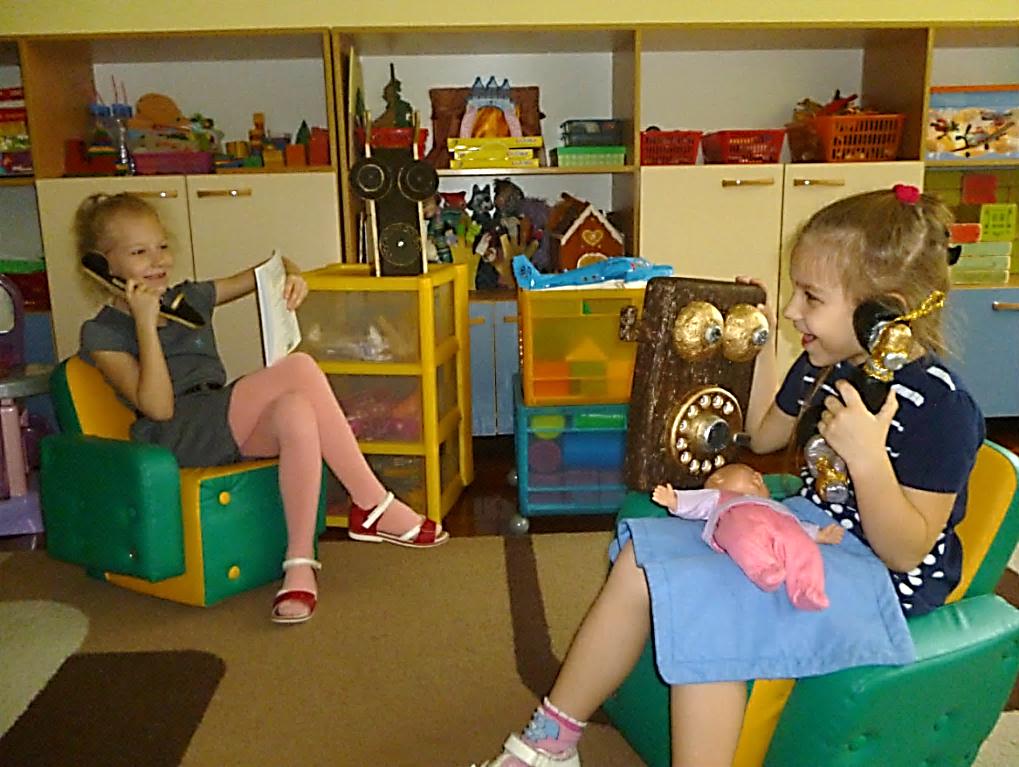 РАЗВИТИЕ УМЕНИЙ И НАВЫКОВ В  ИГРАХ С МАКЕТАМИ
УМЕНИЕ ИСПОЛЬЗОВАТЬ ЗАМЕСТИТЕЛИ ПРЕДМЕТОВ

СПОСОБНОСТЬ ОСУЩЕСТВЛЯТЬ «ОПРЕДМЕЧИВАНИЕ» ИГРУШКИ-ЗАМЕСТИТЕЛЯ, МЫСЛИТЬ О ПРЕДМЕТАХ И ДЕЙСТВИЯХ С НИМИ В УМСТВЕННОМ ПЛАНЕ

СТРЕМЛЕНИЕ СОЗДАВАТЬ НОВЫЕ ОБРАЗЫ И СИТУАЦИИ В СВОЕМ ВООБРАЖЕНИИ НА ОСНОВЕ СЛОВЕСНОГО ОПИСАНИЯ ИЛИ ГРАФИЧЕСКОГО ИЗОБРАЖЕНИЯ
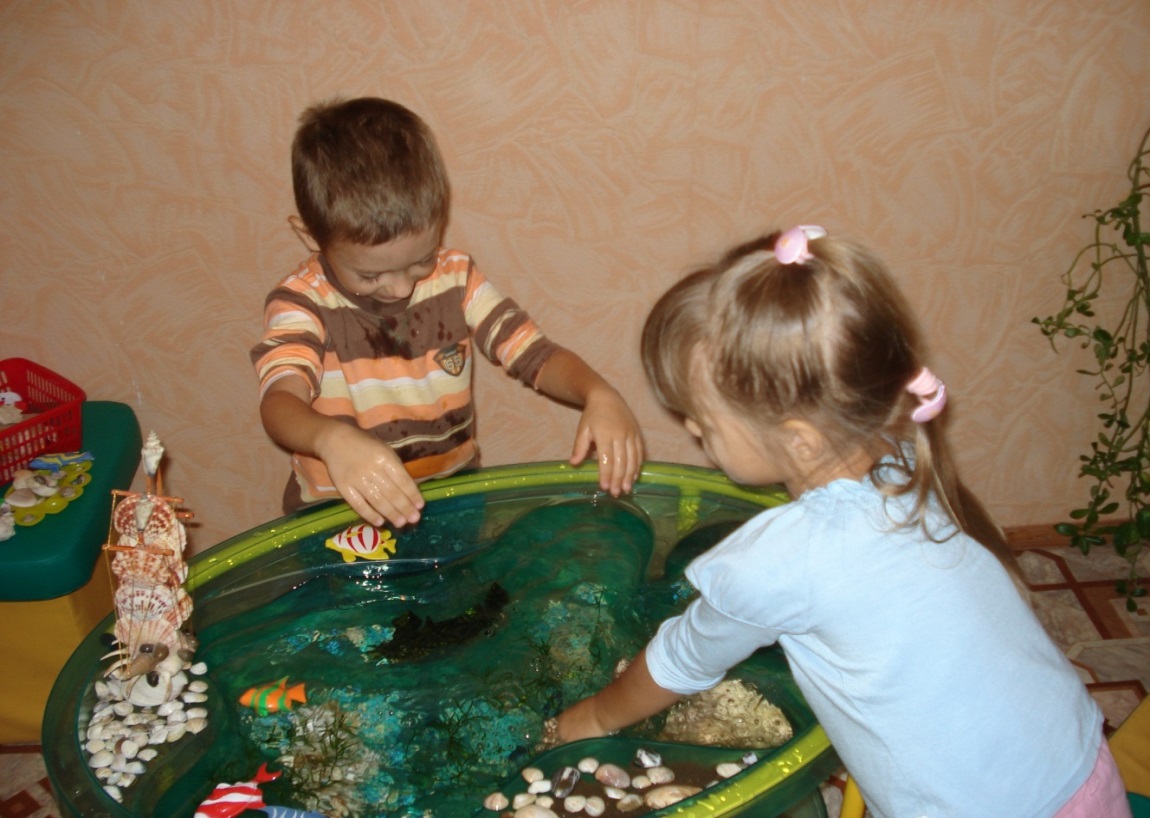 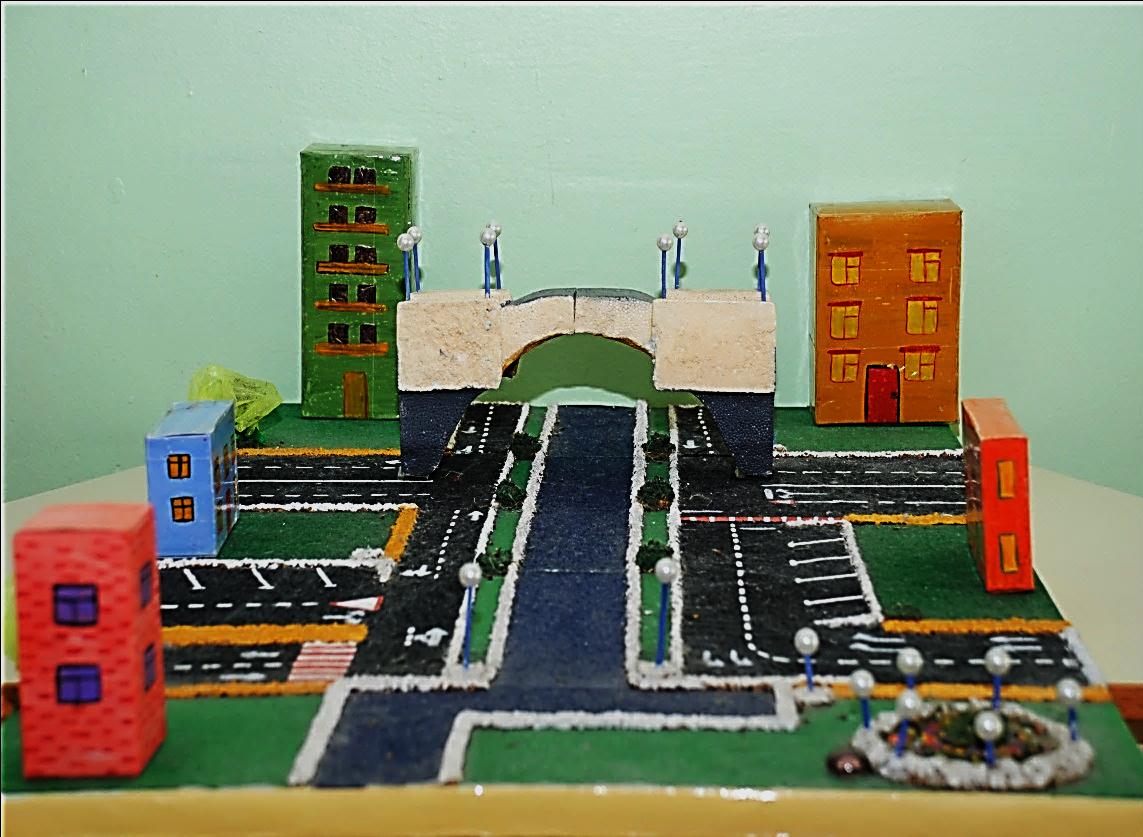 ИСПОЛЬЗОВАНИЕ ПОДВЕСНОЙ ШИРМЫ-ТРАНСФОРМЕРА «ВООБРАЗИЛИЯ»
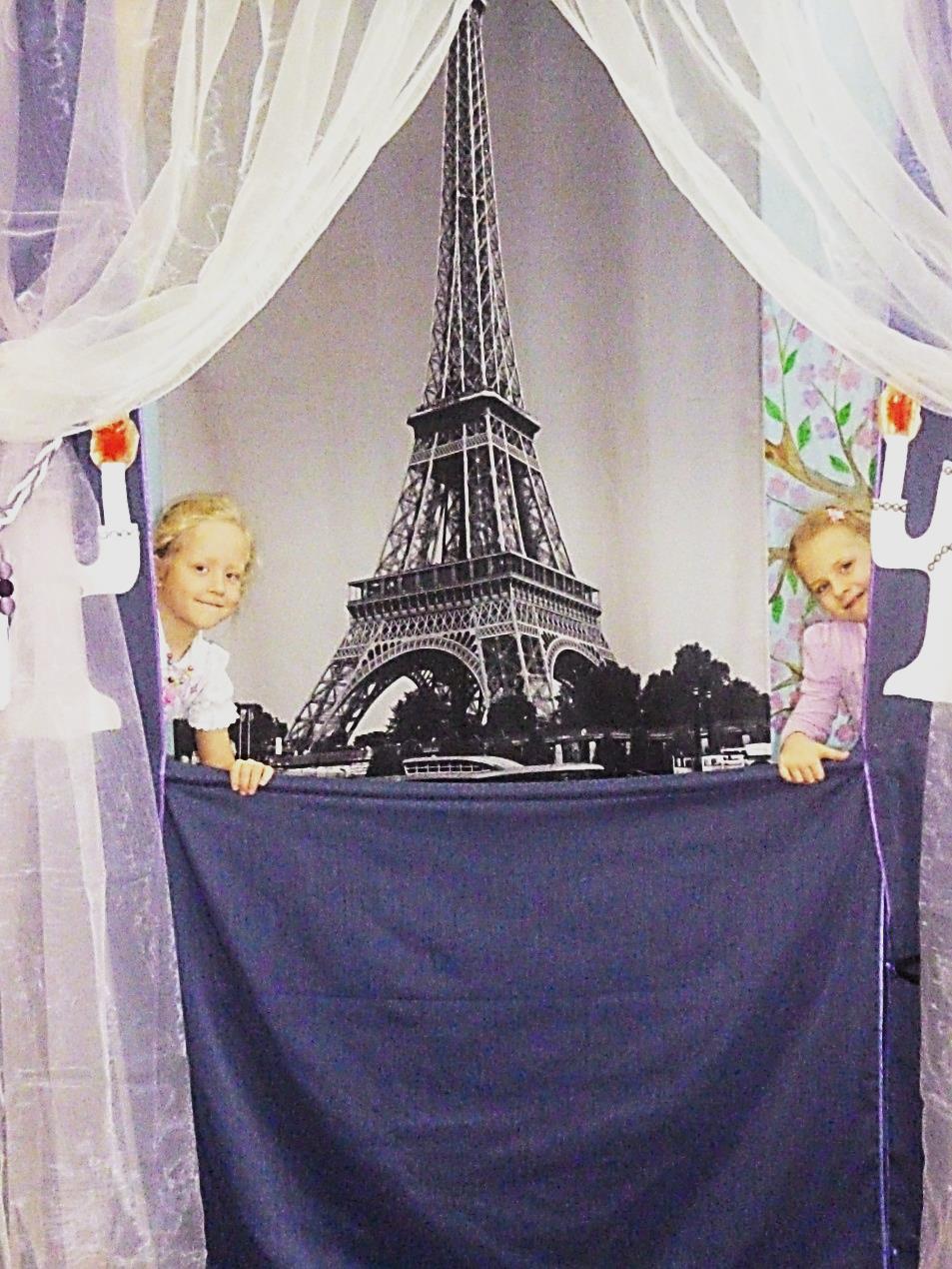 РАЗВИТИЕ УМЕНИЙ И НАВЫКОВ 
УМЕНИЕ САМОСТОЯТЕЛЬНО ОРГАНИЗОВЫВАТЬ ИГРОВОЕ ПРОСТРАНСТВО В ЗАВИСИМОСТИ ОТ ЗАМЫСЛА

УМЕНИЕ ПОДБИРАТЬ ИГРОВЫЕ АТРИБУТЫ В СООТВЕТСТВИИ С РОЛЬЮ

СПОСОБНОСТЬ К КОМБИНИРОВАНИЮ СЮЖЕТА ИГРЫ

УМЕНИЕ ПРИДУМАТЬ НОВУЮ СЮЖЕТНУЮ ЛИНИЮ

УМЕНИЕ ПРИДУМАТЬ НОВЫЕ ИГРОВЫЕ ДЕЙСТВИЯ
ИСПОЛЬЗОВАНИЕ ИГРОВОГО ОБОРУДОВАНИЯ «КРУГОВОРОТ ФАНТАЗИЙ»
РАЗВИТИЕ УМЕНИЙ И НАВЫКОВ
СПОСОБНОСТЬ К СОВМЕСТНОМУ СЮЖЕТОСЛОЖЕНИЮ ПО МОТИВАМ ЗНАКОМЫХ СКАЗОК
УМЕНИЕ СОСТАВЛЯТЬ ПЛАН ИГРОВЫХ ДЕЙСТВИЙ
УМЕНИЕ ВЫРАЖАТЬ СВОЕ ОТНОШЕНИЕ К ПОСТУПКАМ ИГРОВЫХ ПЕРСОНАЖЕЙ
СПОСОБНОСТЬ ПРЕДВОСХИТИТЬ РОЛЕВОЕ ПОВЕДЕНИЕ ДРУГОГО УЧАСТНИКА ИГРЫ И СООТНЕСТИ СО СВОИМ СОБСТВЕННЫМ  ПОВЕДЕНИЕМ
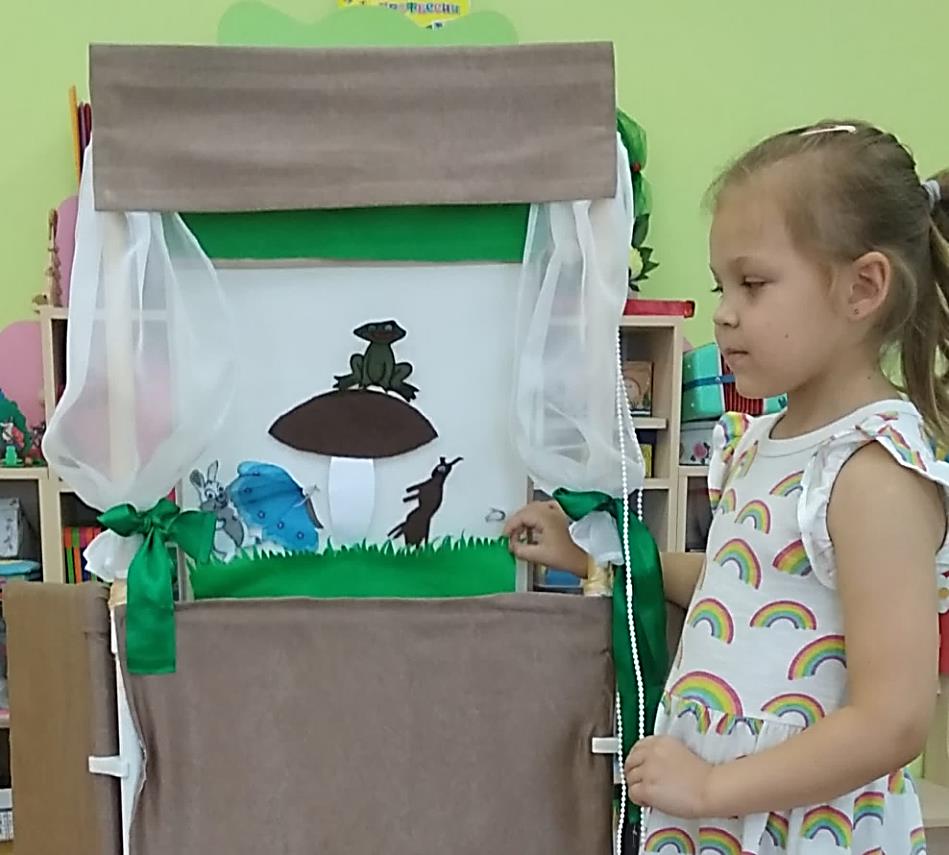 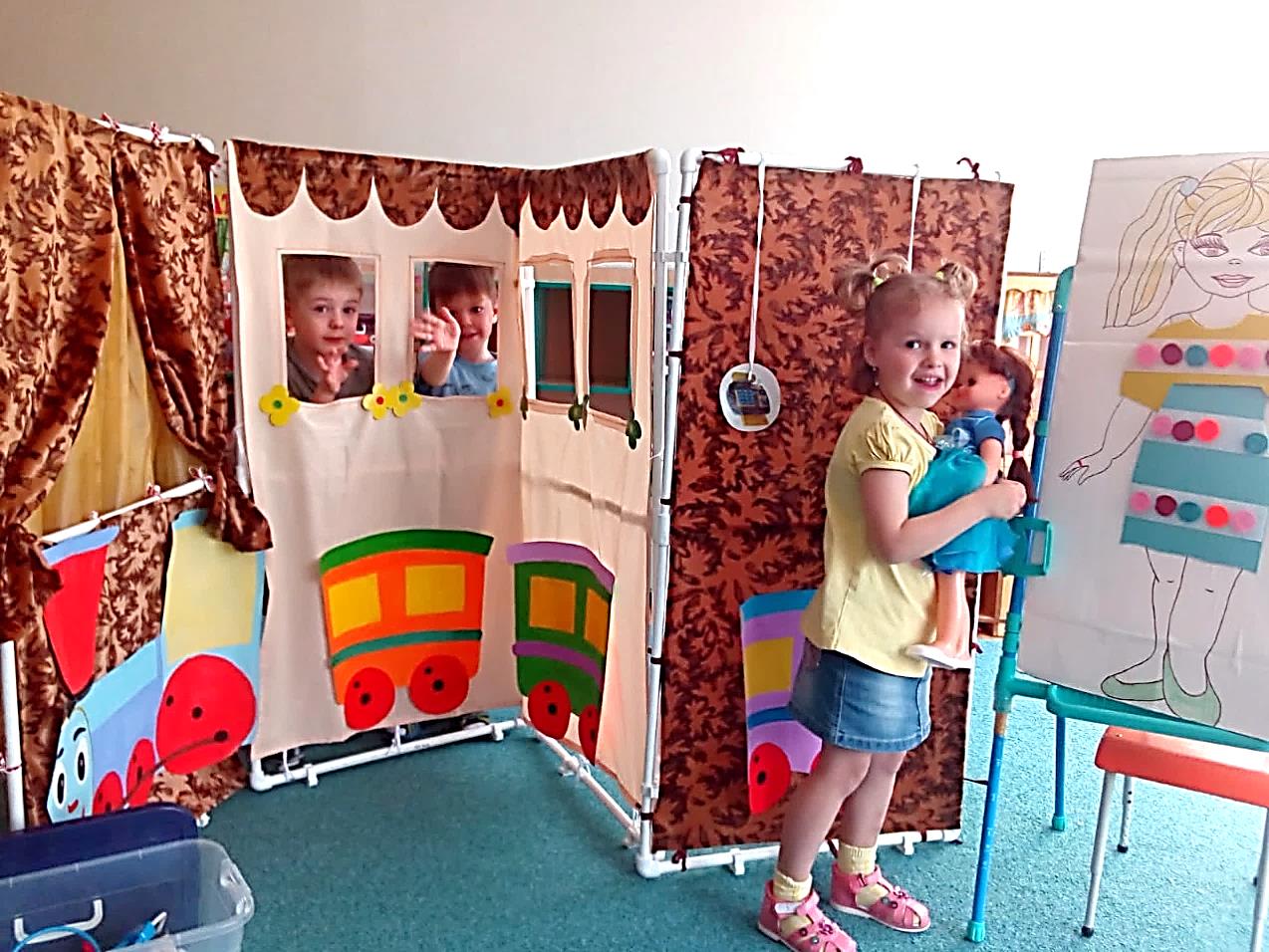 ВКЛЮЧЕНИЕ В ПРЕДМЕТНО-ИГРОВУЮ СРЕДУ ПРОДУКТОВ ДЕТСКОЙ ТВОРЧЕСКОЙ ДЕЯТЕЛЬНОСТИ
СТРЕМЛЕНИЕ МИРОЛЮБИВО ВЫРАЖАТЬ СВОЕ МНЕНИЕ
УМЕНИЕ ОБРАТИТЬСЯ ЗА ПОМОЩЬЮ К СВЕРСТНИКАМ
ПРОЯВЛЕНИЕ ГОТОВНОСТИ НАУЧИТЬ ДРУГИХ ДЕТЕЙ ТОМУ, ЧТО УМЕЕТ САМ
УМЕНИЕ СОГЛАСОВЫВАТЬ ТВОРЧЕСКИЙ ЗАМЫСЕЛ И СВОИ ДЕЙСТВИЯ СО СВЕРСТНИКАМИ
УМЕНИЕ ОЦЕНИТЬ РЕЗУЛЬТАТ СОВМЕСТНОЙ ТВОРЧЕСКОЙ ДЕЯТЕЛЬНОСТИ
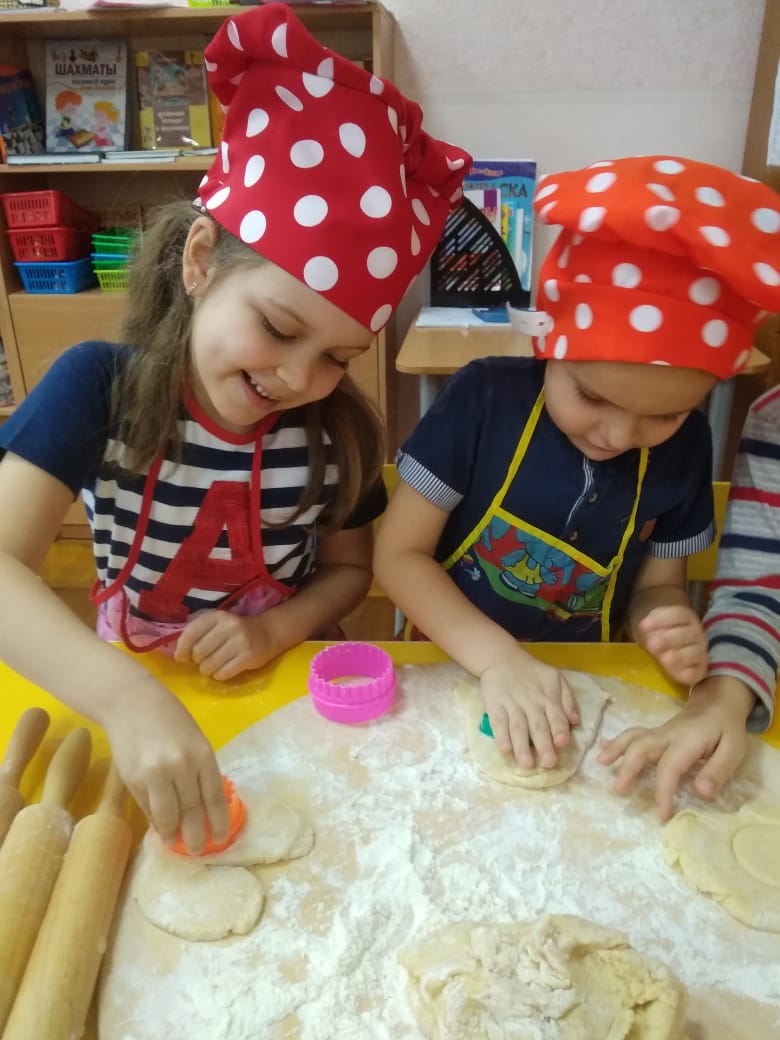 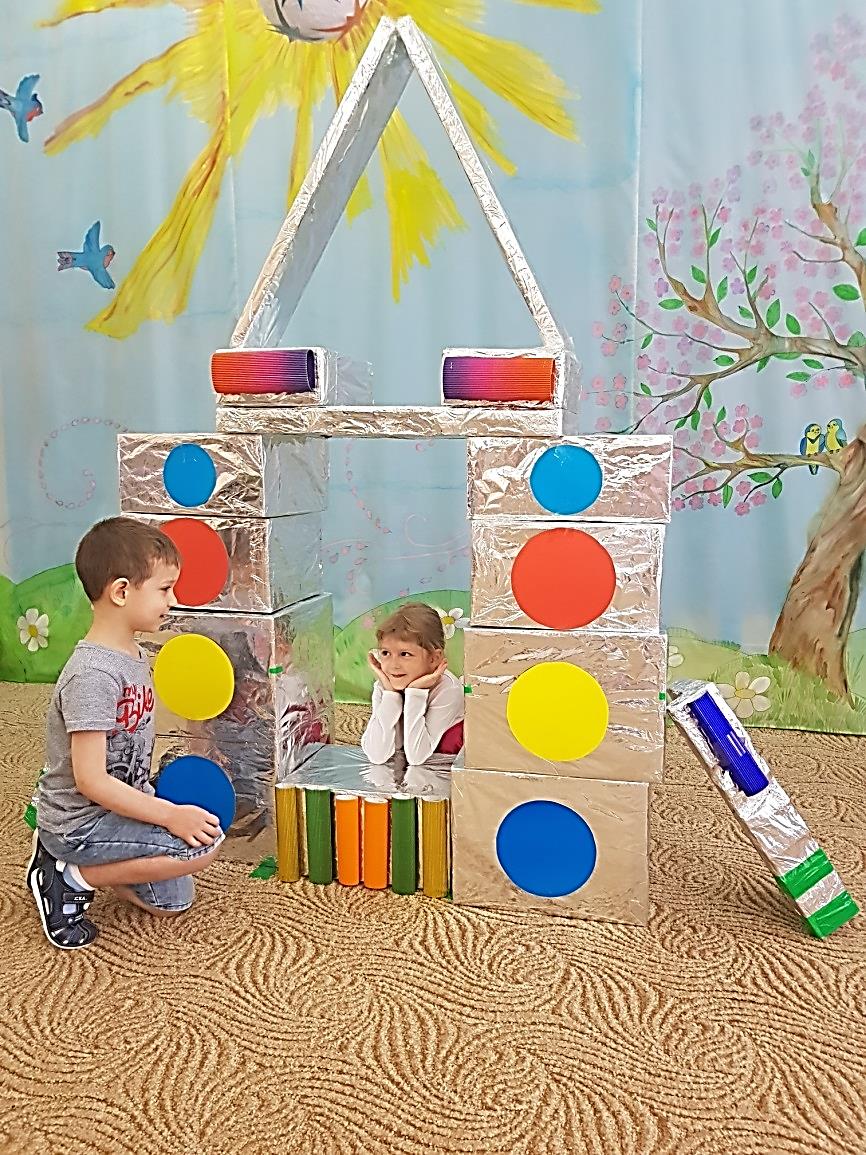 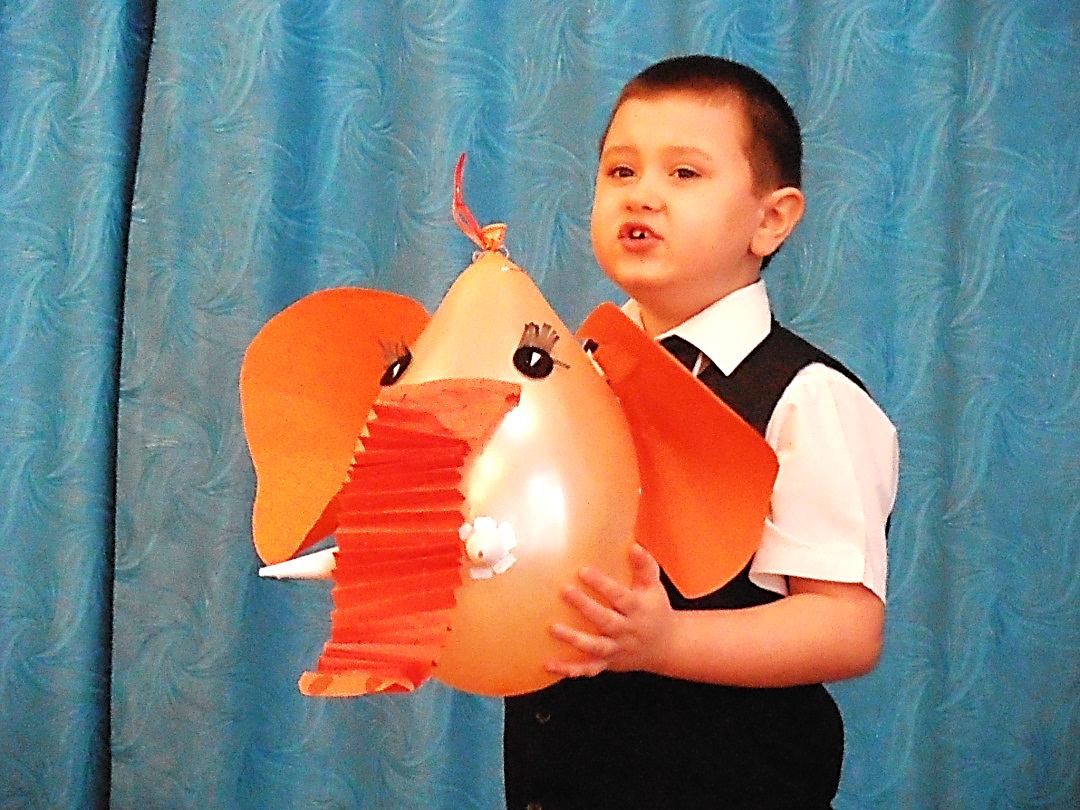 ЛИТЕРАТУРА
ВИНОГРАДОВА Н.А., ПЛОЗДНЯКОВА Н.В. СЮЖЕТНО-РОЛЕВЫЕ ИГРЫ ДЛЯ СТАРШИХ 
       ДОШКОЛЬНИКОВ. – М., 2008
ДОРОНОВА Т.Н., ЕРОФЕЕВА Т.И. МАТЕРИАЛЫ И ОБОРУДОВАНИЕ ДЛЯ ДЕТСКОГО САДА.- М., 2004
КАРАБАНОВА О.А., АЛИЕВА Э.Ф., РАДИОНОВА О.Р. ОРГАНИЗАЦИЯ РАЗВИВАЮЩЕЙ ПРЕДМЕТНО-ПРОСТРАНСТВЕННОЙ СРЕДЫ В СООТВЕТСТВИИ С ФЕДЕРАЛЬНЫМ ГОСУДАРСТВЕННЫМ ОБРАЗОВАТЕЛЬНЫМ СТАНДАРТОМ ДОШКОЛЬНОГО ОБРАЗОВАНИЯ. МЕТОДИЧЕСКИЕ РЕКОМЕНДАЦИИ ДЛЯ ПЕДАГОГИЧЕСКИХ РАБОТНИКОВ ДОШКОЛЬНЫХ ОБРАЗОВАТЕЛЬНЫХ ОРГАНИЗАЦИЙ И РОДИТЕЛЕЙ ДЕТЕЙ ДОШКОЛЬНОГО ВОЗРАСТА. – М.: ФЕДЕРАЛЬНЫЙ ИНСТИТУТ РАЗВИТИЯ ОБРАЗОВАНИЯ, 2014. 
КРАСНОЩЁКОВА Н.В. СЮЖЕТНО-РОЛЕВЫЕ ИГРЫ ДЛЯ ДЕТЕЙ ДОШКОЛЬНОГО ВОЗРАСТА. – РОСТОВ, 2008
МИХАЙЛЕНКО Н., КОРОТКОВА Н. ОРГАНИЗАЦИЯ СЮЖЕТНОЙ ИГРЫ В ДЕТСКОМ САДУ.- М., 2009
СОЗДАЁМ РАЗВИВАЮЩУЮ СРЕДУ САМИ. – ЖУРНАЛ “ДОШКОЛЬНОЕ ВОСПИТАНИЕ”, № 1/2004
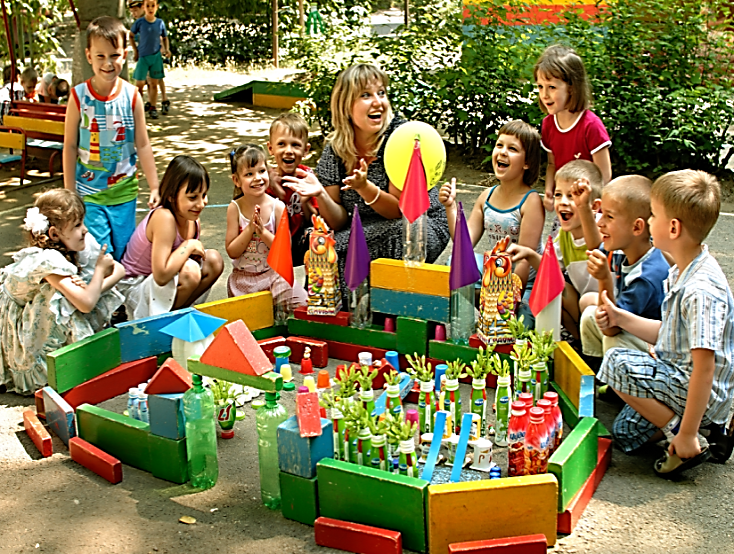